Муниципальное бюджетное общеобразовательное учреждение«Средняя общеобразовательная школа  № 126Имени Героя России Д. Г.Новосёлова» VIII исследовательская конференция учащихся Проект по теме:«РОЛЬ ВОДЫ В ЖИЗНИ ЧЕЛОВЕКА»    Автор:Цветохина Милана,ученица 2 А класса  Руководитель:Педагог дополнительного образованияЦветохина Нана Александровна  Снежинск2016 год
Роль воды в жизни человека
Актуальность темы: вода окружает нас везде и бывает такой разной. А что такое вода, какой она бывает в природе и как влияет на жизнь человека мы мало задумываемся. Цель проекта: изучение воды и ее  влияние на жизнь человека, расширение знаний в предметных областях.Задачи: - изучить и проанализировать литературу из различных источников; - провести анкетирование среди одноклассников;- провести опыты с водой в домашних условиях;- сделать выводы из полученного материала;        - оформить полученные сведения в виде реферата, доклада и презентации;- выступить с подготовленным сообщением.Гипотеза: вода влияет на жизнь человекаОбъект исследования: вода
АНКЕТИРОВАНИЕ1. Что такое вода?Ответы: не знаю – 18 человек; это жидкость – 6 2. В каком виде вода бывает в природе?Ответы: не знаю – 8 человек; разных цветов – 11; жидкая – 53. Есть ли вода в нашем организме?Ответы: не знаю – 6 человек; есть – 18.4. Какое количество воды на Земле?Ответы: не знаю – 16 человек; много – 8.5.Где человек использует воду?Ответы: не знаю – 10 человек; дома – 10; в водоемах – 4.
Свойства воды:
прозрачная;
бесцветная;
не имеет запаха;
растворитель;
текучесть;
при нагревании расширяется;
при охлаждении сжимается;
можно очистить с помощью фильтра (фильтрование).
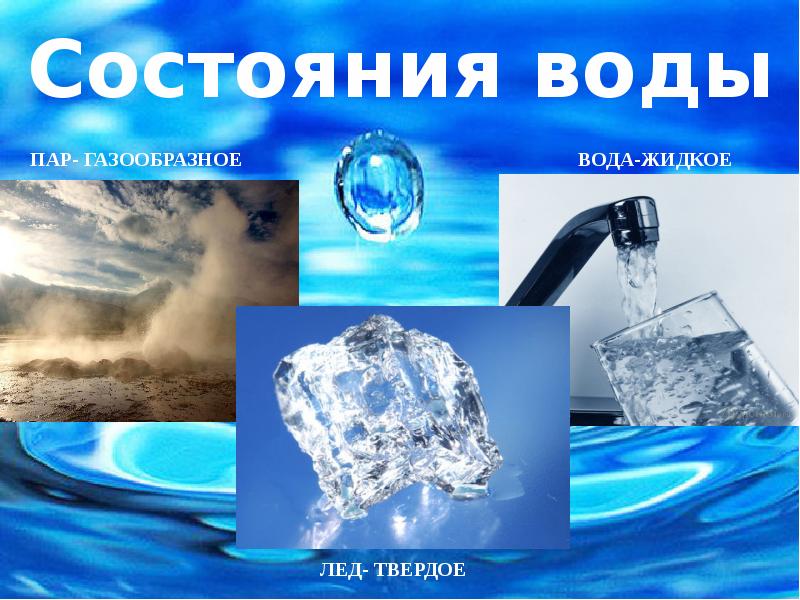 Классификация воды:
В природе: 
- атмосферная  (облака, пар и осадки); 
- природные источники (речная, морская, родниковая, термальная и другие).
 
 По отношению к поверхности: 
- подземные воды (артезианские, грунтовые и другие);
 - поверхностные (воды всех водоемов). 

 По химическому составу: 
-  мягкая и жесткая;
 - легкая, тяжелая и сверхтяжелая;
 - пресная, соленая, морская; 
 - дистиллированная (полностью очищенная);
 - минеральная.

 По степени очистки:
 - дистиллированная;
 - питьевая вода; 
- Водопроводная (хозяйственно-бытовая); 
- фильтрованная вода; 
- сточные воды.
Вода в организме человека
Содержание воды в  органах тела человека  составляет 70 - 90%: 
    Мозг содержит - 75 %
    Сердце - 75%
    Легкие - 85%
    Печень - 86%
    Почки - 83%
    Мышцы - 75%
    Кровь - 83%.
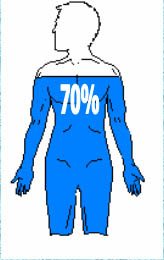 Вода:
- увлажняет кислород для дыхания;
- регулирует температуру тела;
- помогает организму усваивать питательные вещества;
- защищает жизненно важные органы;
- смазывает суставы;
- помогает преобразовать пищу в энергию;
- участвует в обмене веществ;
- выводит отходы из организма.
Снижение воды в организме:
на 2% - ухудшение самочувствия;
на 6-10% - головная боль, потеря внимания;
на 11-20% - ухудшение слуха, спазмы;
на 25% - смерть человека.
Без воды человек может прожить 3 дня.
Ежедневная потребление воды – 2,5 л.
Поступление воды в организм
В кашах содержится до 80% воды, 
в хлебе – 50%,
 в мясе – 58-67%,
 в рыбе – 70%,
 в овощах и фруктах – до 90%.
Использование водных ресурсов человеком
Водные ресурсы  Земли
Проведение опытов      №1.
Вода замерзла и превратилась в лед.
При низкой температуре вода переходит в твердое состояние. Через некоторое время при комнатной температуре – образовывается вода.
Нальем в емкость воду и поставим в морозильную камеру.
№2
Вода из лужи на территории двора.
Вода из водопроводного крана.
Снег с территории двора (400мл).
Грязный осадок опустился вниз.
Вода осталась без изменений.
Вода стала мутной, меньше в объеме (100мл), приобрела жидкую форму.
Вода стала немного чище. Фильтровальная бумага очень грязная.
Вода осталась без изменений. Фильтровальная бумага – чистая.
Вода стала по прозрачности как №2. Фильтровальная бумага имеет немного грязи.
Фильтрация – очистка воды.
В домашних условиях используется:
вода, емкость, воронка,
 фильтровальная бумага.
Выводы:
Благодаря собранной информации, изучив и проанализировав литературу, проведя ряд опытов,  удалось узнать много нового и интересного про воду, ее использование и влияние на жизнь человека.
    Вода - важнейшая составляющая среды  нашего обитания. После воздуха, вода второй по значению компонент, необходимый для человеческой жизни. Каждому человеку необходимо задуматься, как сохранить это удивительное  богатство для будущего нашей планеты.
Библиографический список
Анисимов – Спиридонов Д.Д, Лабза А.Д. Вода – это здоровье и долголетие.,1991. – Изд. № 41.
Крумменерль Р. Воздух и вода /- М.: ООО ТД Издательство Мир книги, 2008. – 48с.
Петрянов И.В. Самое необыкновенное вещество в мире. – М.: Педагогика, 1975. – 96с.
Синюков В.В. Вода известная и неизвестная. – М.: Знание, 1987. – 176с.
Чижевский а.Е. Я познаю мир. Экология.: Энциклопедия. – М.: АСТ, Астрель, 2005. – 410с.
Широкова В. Вода – М.: СЛОВО, 2001. – 48с.
Спасибо за внимание